«Режим дня»
ПРОВЕРИМ!  Правила пользования микроволновой печью
К завтраку на столе стояла баночка малинового варенья. К ней подлетела оса. Она  покружилась, залетела в банку и сердито зажужжала. Котенок сидел на столе и думал: «Почему варенье сердится?»
ЗАДАНИЕ: Выпишите слова с приставками.
ПРОВЕРИМ!  «МАМИНО ВАРЕНЬЕ»
Подлетела, покружилась, залетела
Хлеб – главный продукт на столе
ПРОВЕРИМ!                         «ХЛЕБ»
Хлебопёк, хлебороб,  хлебушек, хлебозавод, хлебный, хлебница
ПРОВЕРИМ!             «КОНСТРУКТОР»
1 - Замашки               2 - Подосиновик
ИГРА  «МОЛЧАНКА»
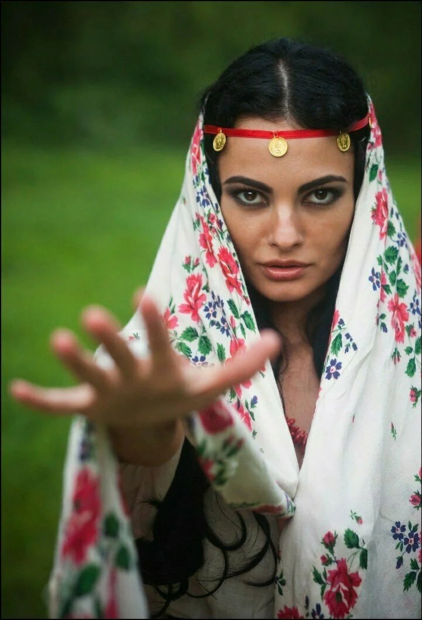 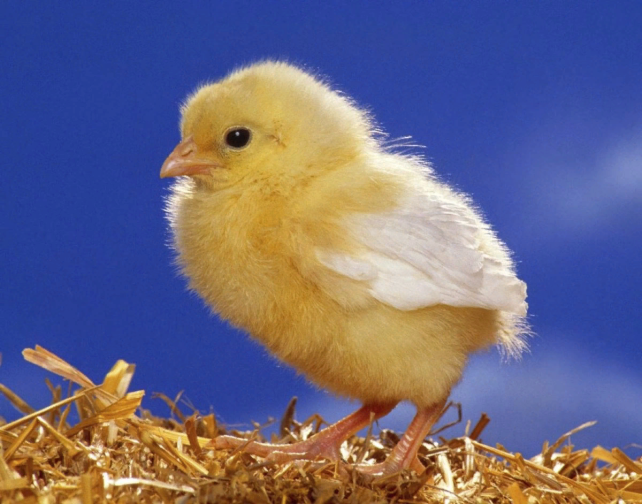 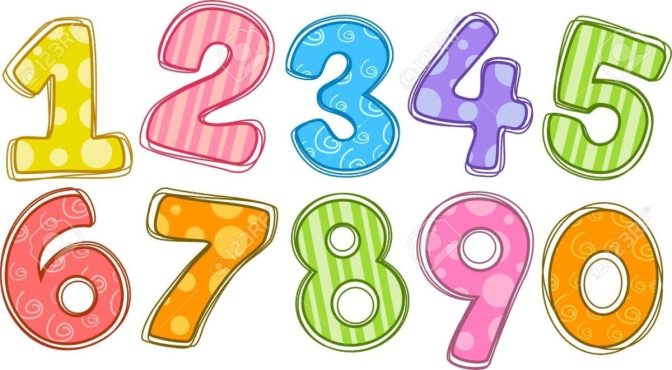 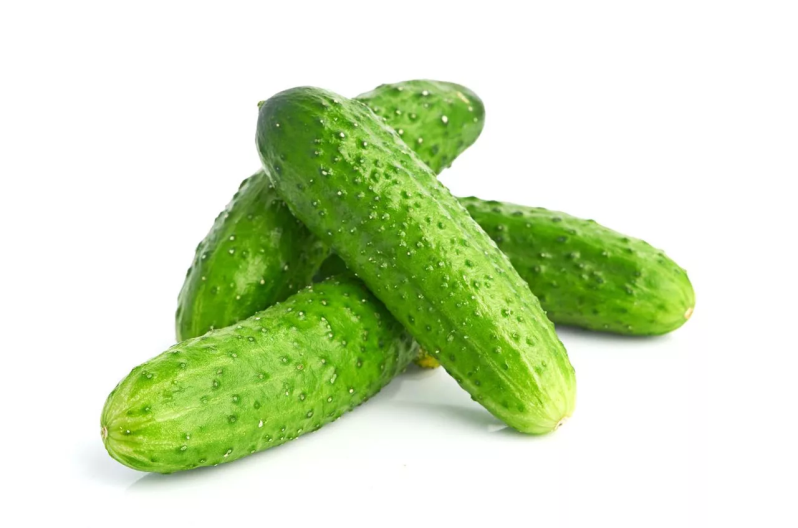 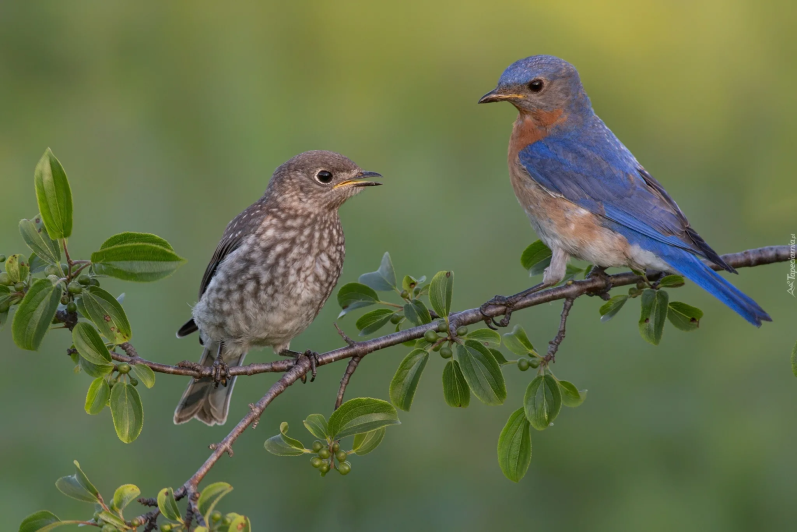 ПРОВЕРИМ!                            «МОЛЧАНКА»
Цыганка, цифры, 
цыпленок, 
огурцы,  птицы
ПРОВЕРИМ!                             «ОБЕД»
Капуста  – 20 руб.   Картофель – 30 руб.
ПРОВЕРИМ!                 «ПОДГОТОВКА КО СНУ»
Умыться, переодеться,  прилечь, улечься, проветрить
Спасибо вам, ребята!